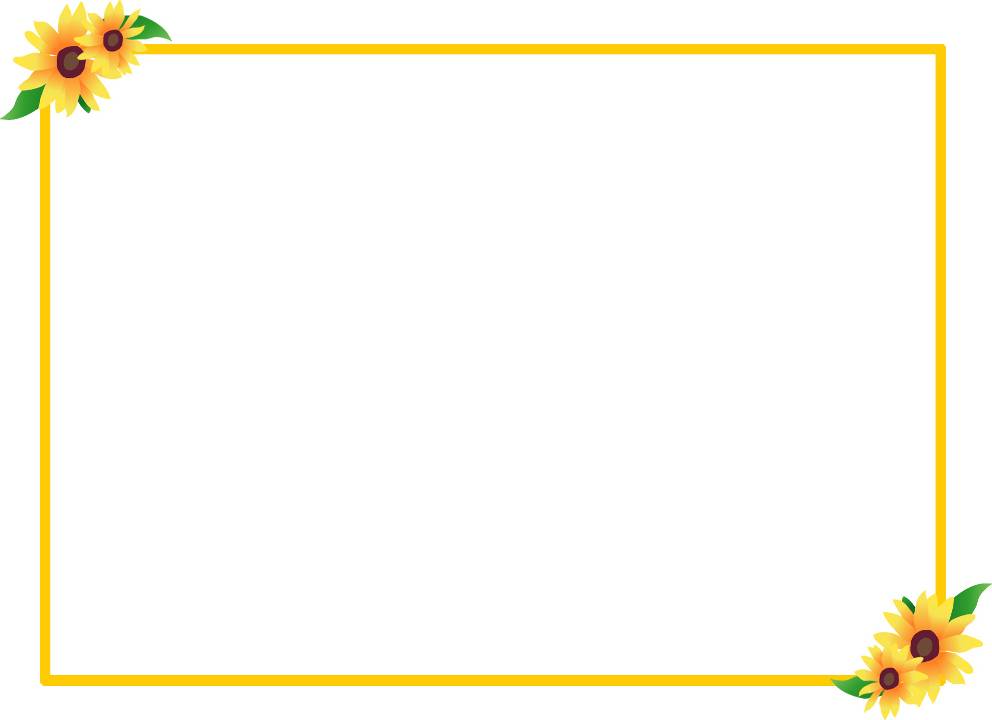 PHÒNG GD&ĐT QUỐC OAI
TRƯỜNG TIỂU HỌC ĐÔNG YÊN B
Nhiệt liệt chào mừng 
Thầy cô giáo đến dự giờ
Lớp 4A4
Môn: Tin học
Giáo viên: Đỗ Thị Nguyệt
KHỞI ĐỘNG
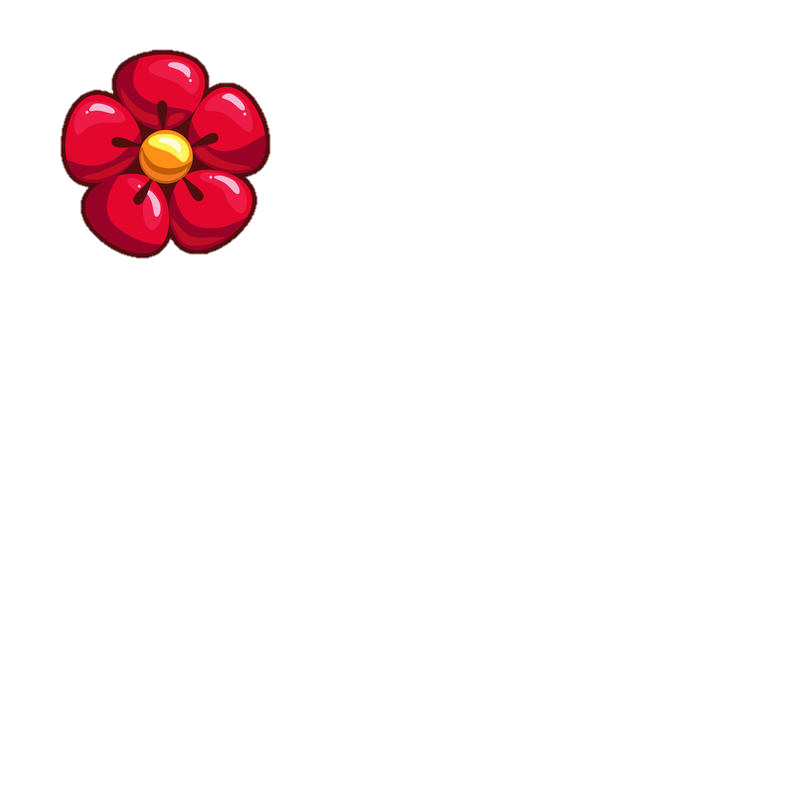 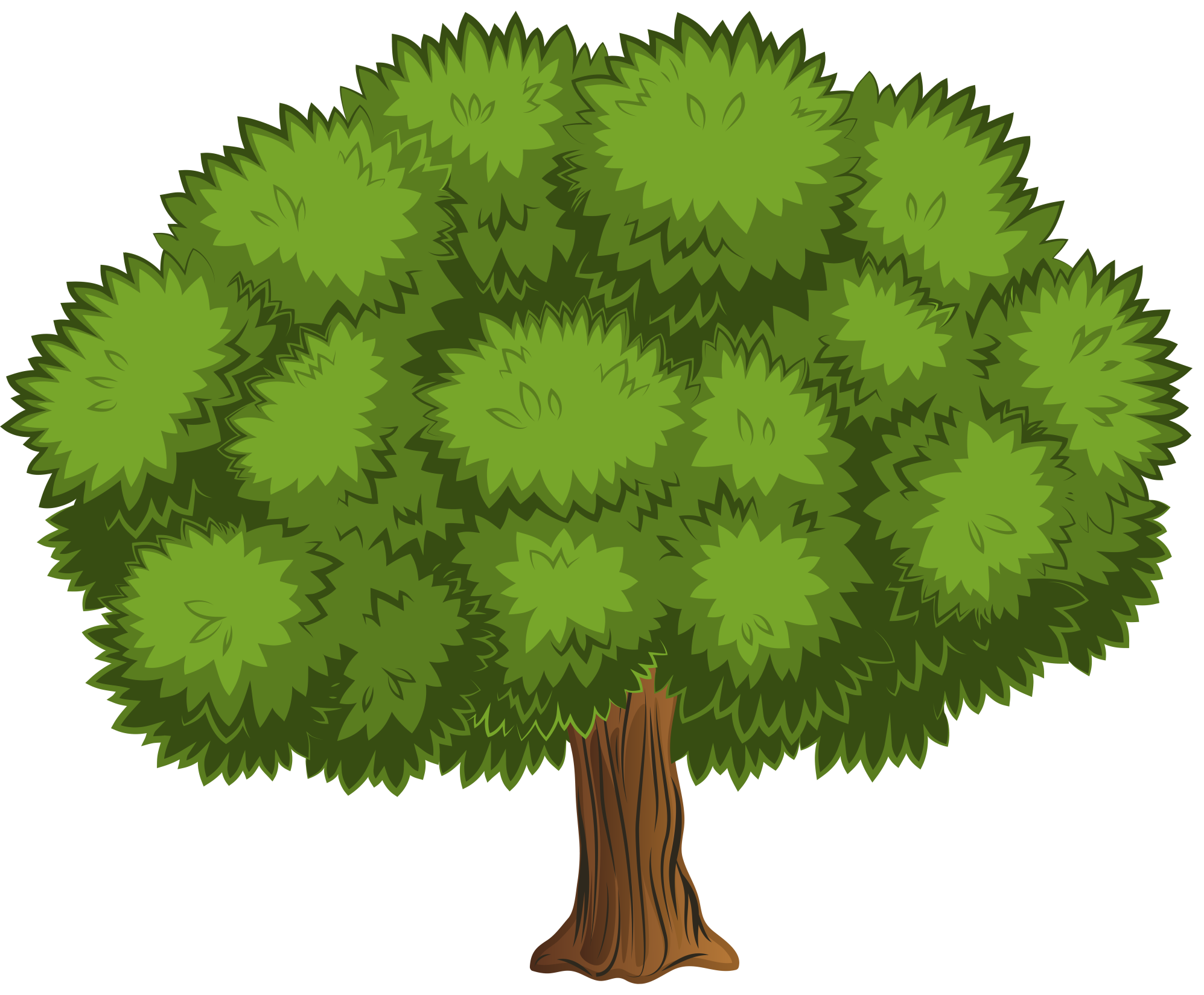 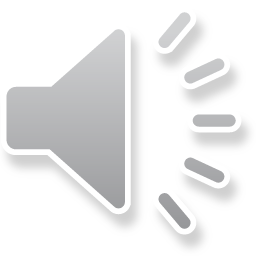 Hoa điểm tốt
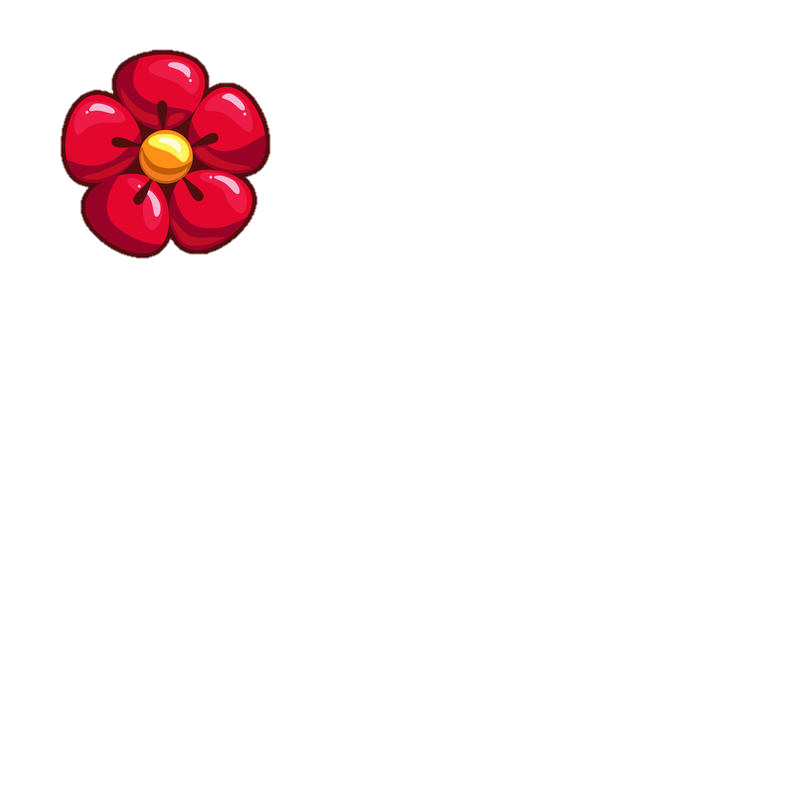 Hoa biết ơn
Hoa ngoan ngoãn
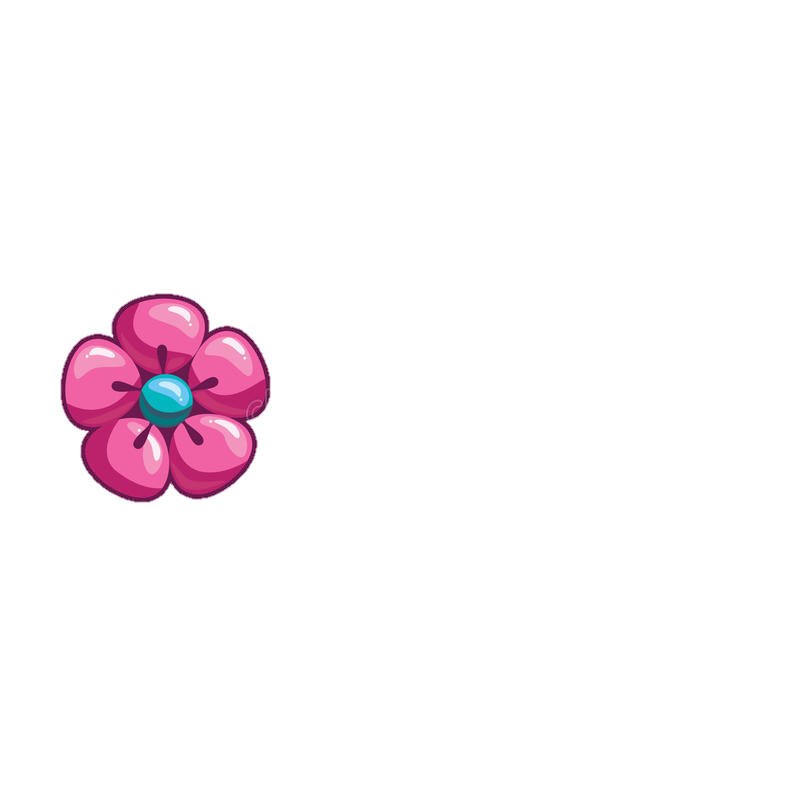 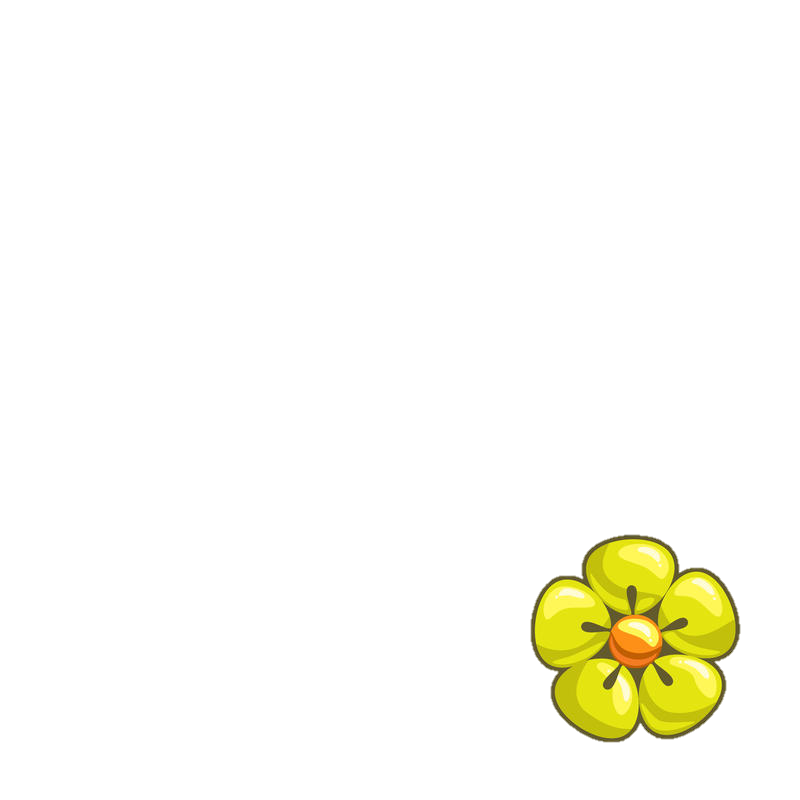 Hoa chăm chỉ
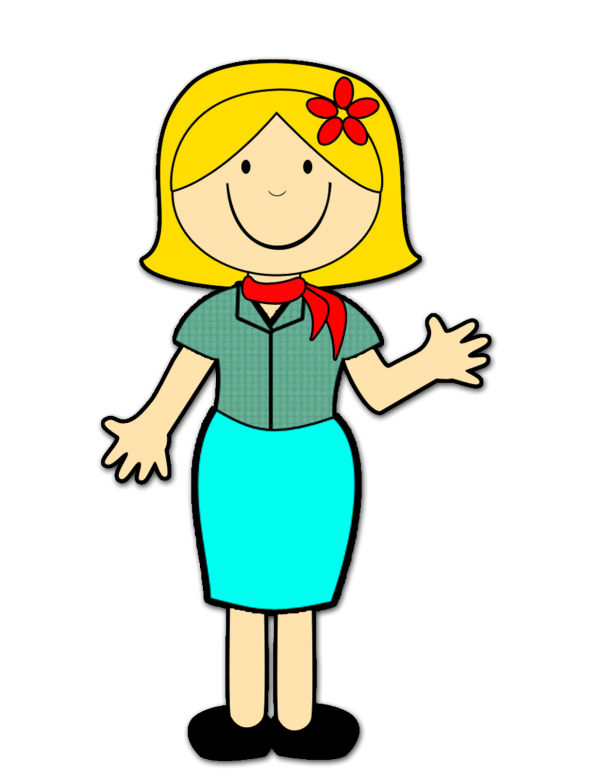 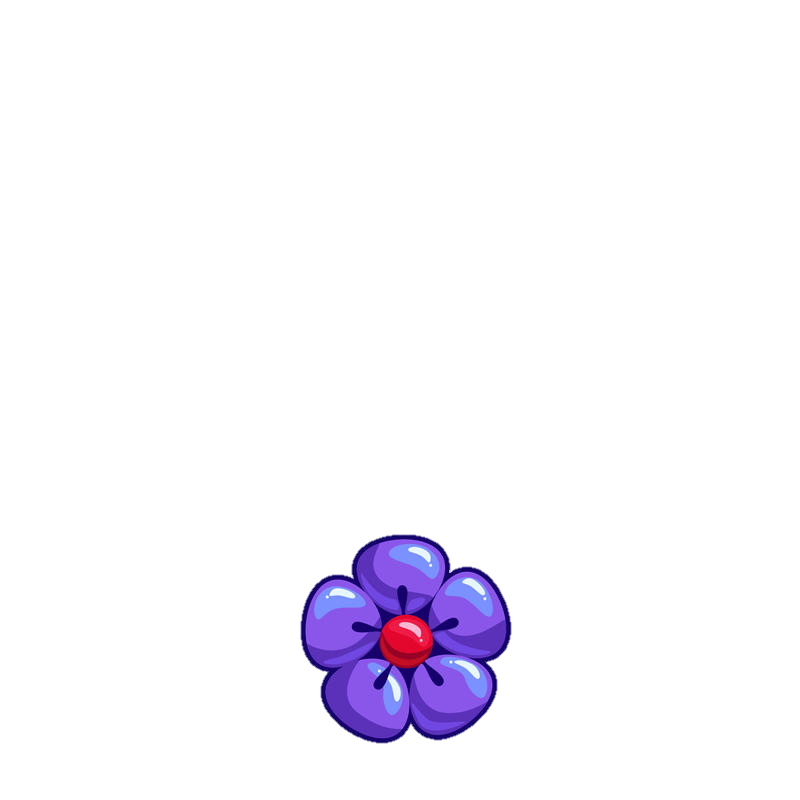 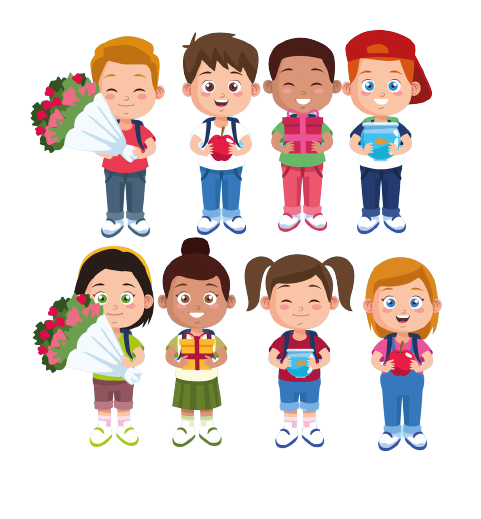 [Speaker Notes: Click vào hoa để tới câu hỏi. Tại slide câu hỏi, click vào hoa để quay về
Click vào nền hoặc nhấn enter để ra hình ảnh các bạn nhỏ tặng quà cô ngày 20/11
Click vào hình 4 bạn nhỏ để tới bài học]
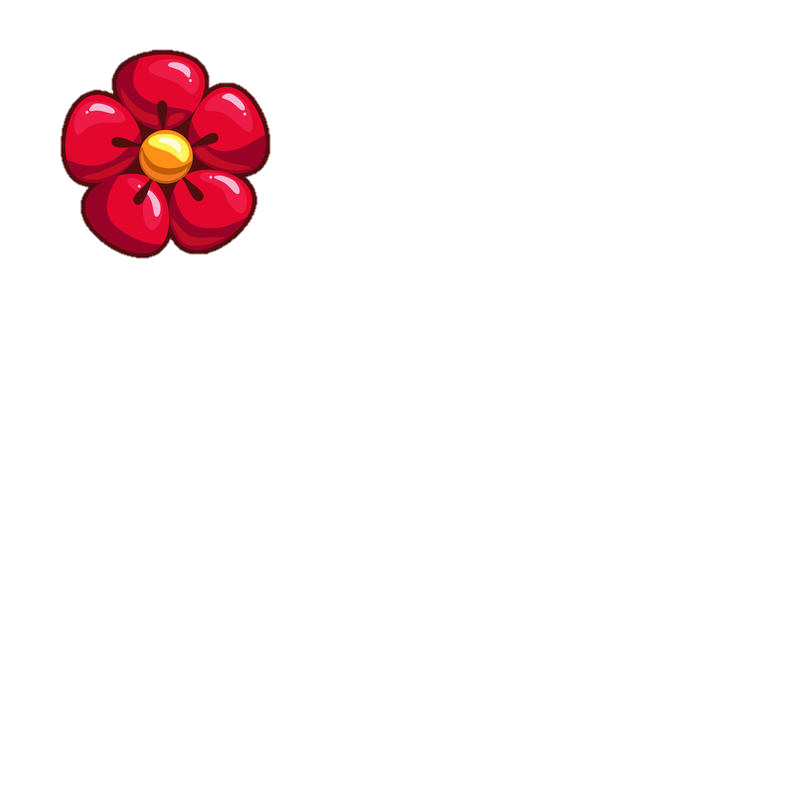 Khi em muốn tệp và thư mục tồn tại cả ở thư mục cũ và thư mục mới em sử dụng một thao tác nào?
A. Sao chép
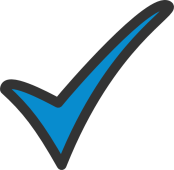 B. Di chuyển
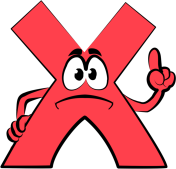 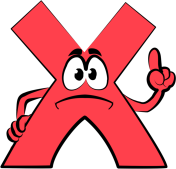 C. Xóa
D. Đổi tên
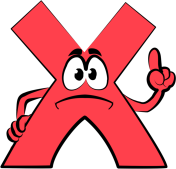 [Speaker Notes: CLICK VÀO A B C ĐỂ RA ĐÁP ÁN ĐÚNG SAI]
Để đổi tên thư mục, em chọn lệnh nào trong dải lệnh Home?
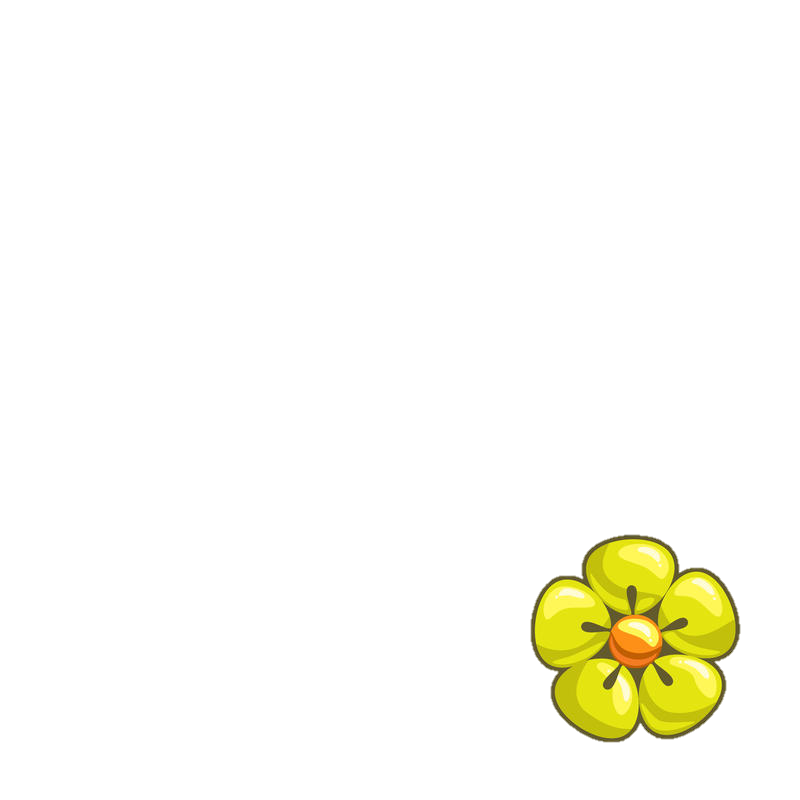 A.  Copy
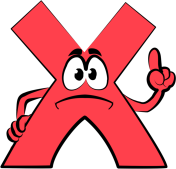 B.  Delete
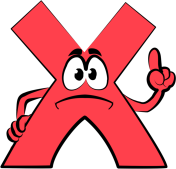 C.  New folder
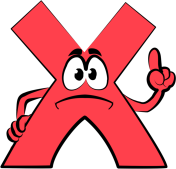 D. Rename
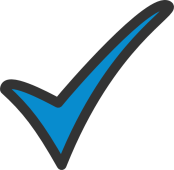 Khi em sao chép, di chuyển tệp và thư mục của người khác có thể dẫn đến hậu quả gì?
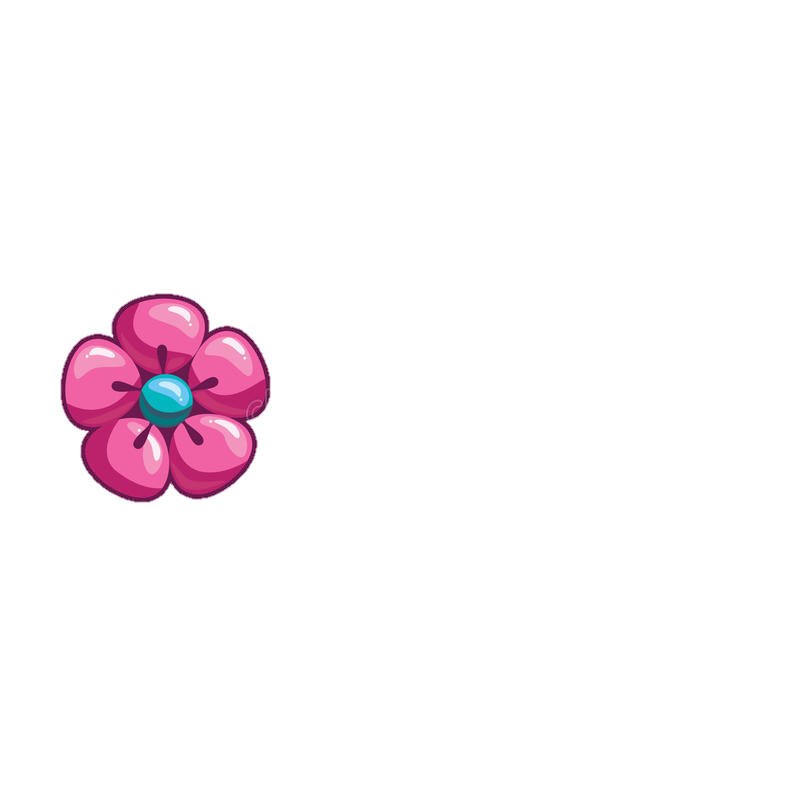 A. Không dẫn đến hậu quả gì cả.
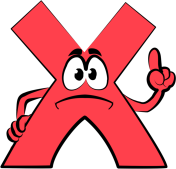 B. Làm đảo lộn trật tự và gây khó khăn cho người sử dụng khác.
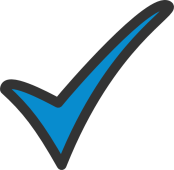 C. Hư máy tính.
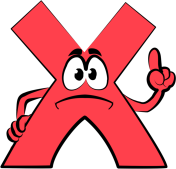 D. Làm mất thông tin.
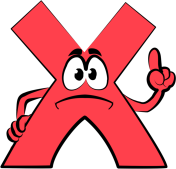 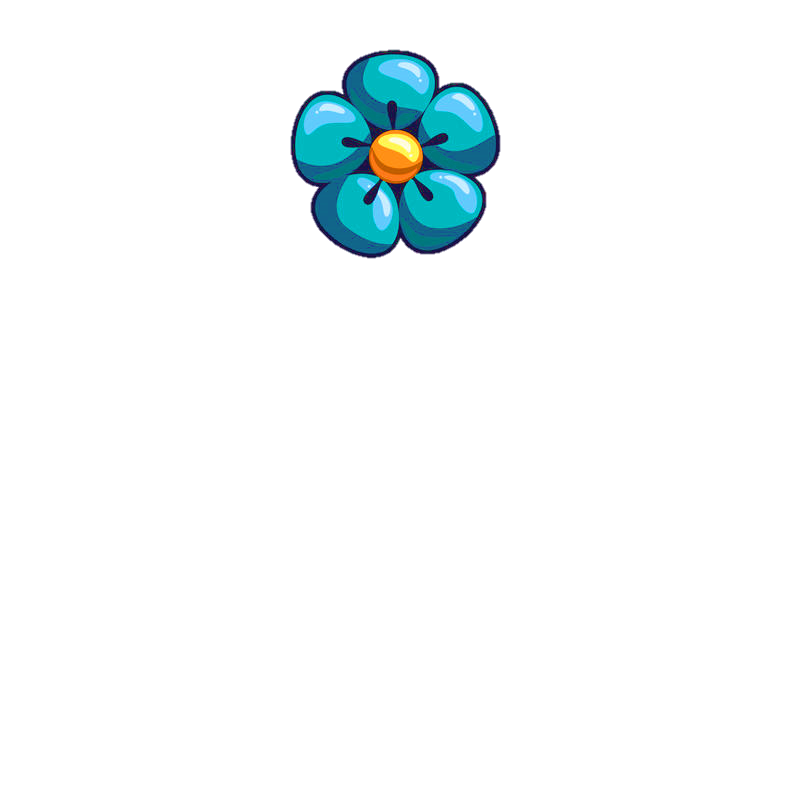 Điền vào chỗ trống: Em cần cân nhắc kỹ trước khi quyết định ......... thư mục để tránh mất thông tin?
A. Sao chép
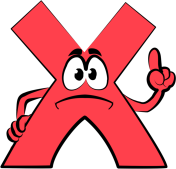 B. Tạo
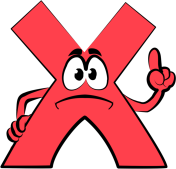 C. Đổi tên
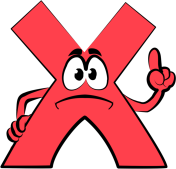 D.  Xóa
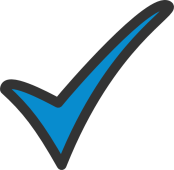 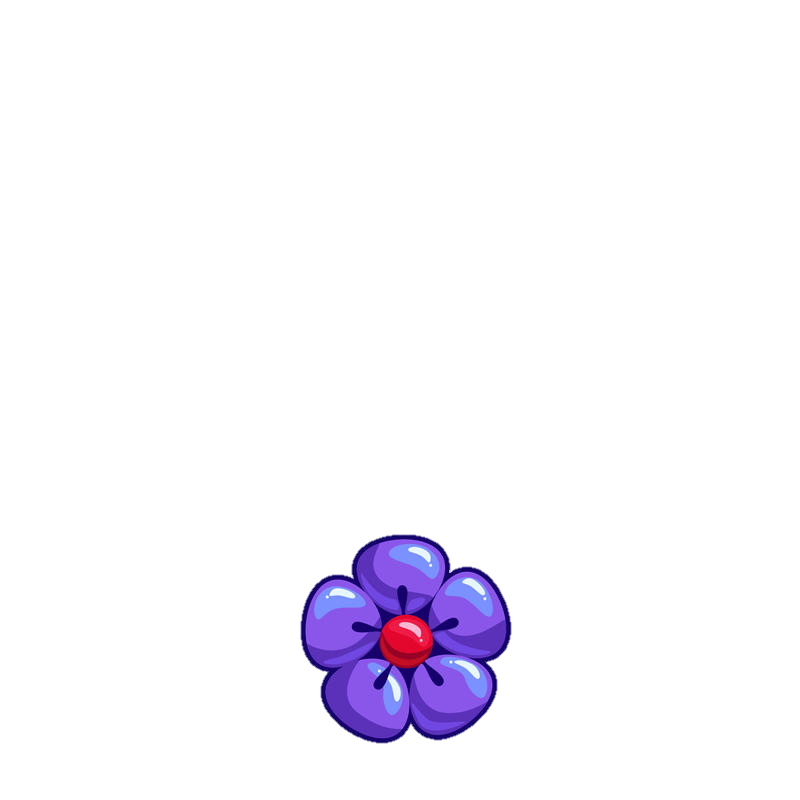 Để tạo thư mục, em chọn lệnh nào trong dải lệnh Home?
A. Copy
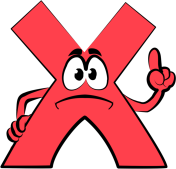 B. Paste
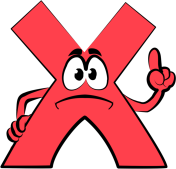 C. Delete
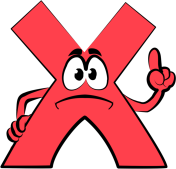 D. New folder
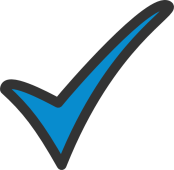 Nếu biết anh Bình sử dụng phần mềm không có bản quyền thì em sẽ nói gì với anh Bình?
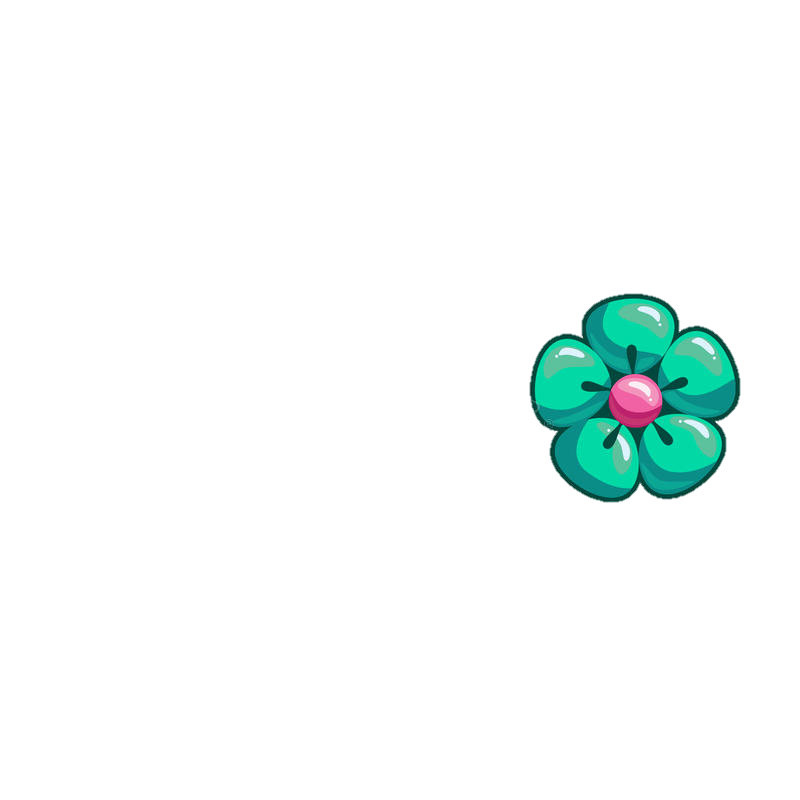 A.  Không nói gì cả vì không phải chuyện của mình.
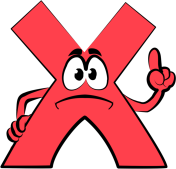 B. Khuyến khích việc làm đó của anh Bình.
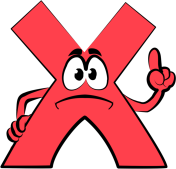 D. Em sẽ nói với anh Bình hành động đấy là vi phạm pháp luật, sẽ gặp nhiều rủi ro khi sử dụng phần mềm và không được nhận sự hỗ trợ nếu phần mềm gặp sự cố.
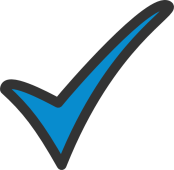 C. Đáp án khác
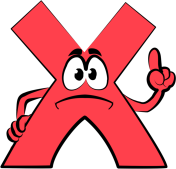 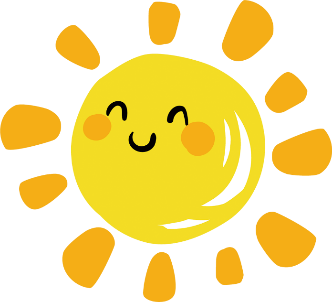 THAO TÁC VỚI TỆP VÀ THƯ MỤC ( Tiết 2)
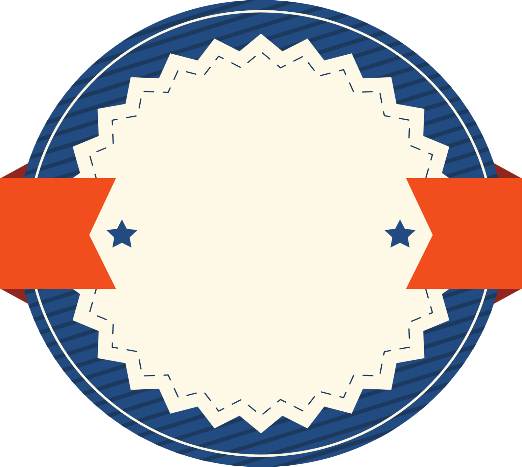 Bài 5
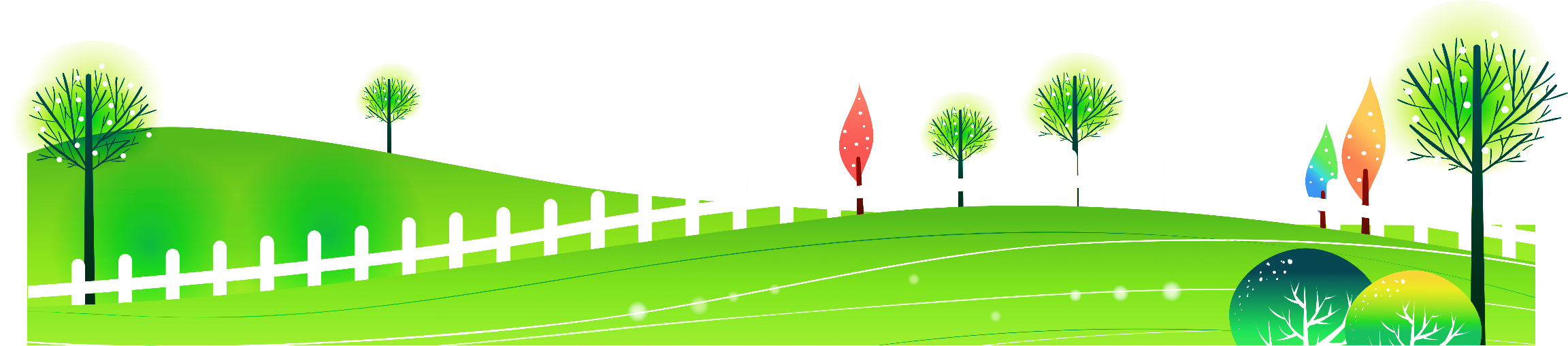 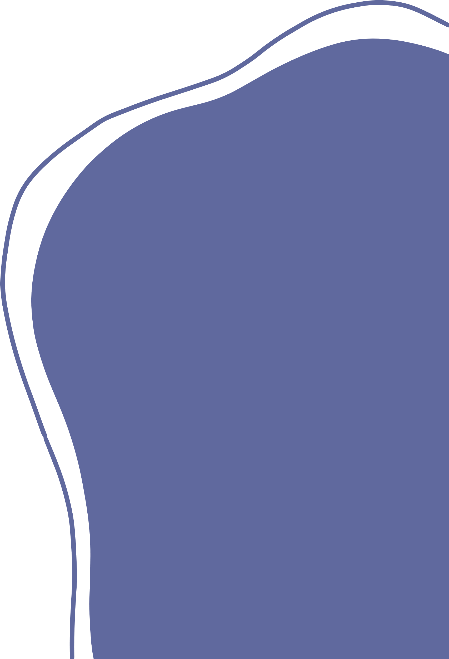 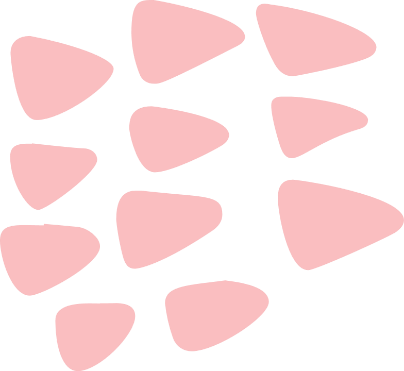 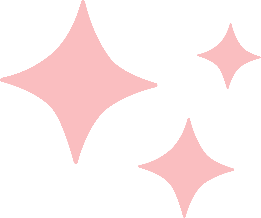 NỘI DUNG BÀI HỌC
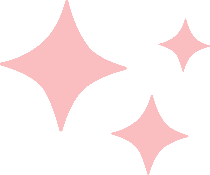 Thực hành thao tác với tệp và thư mục.
Luyện tập trên Quizizz
1
2
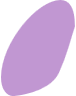 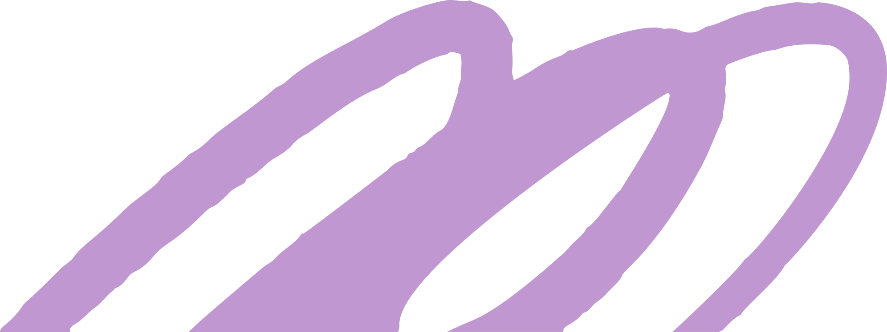 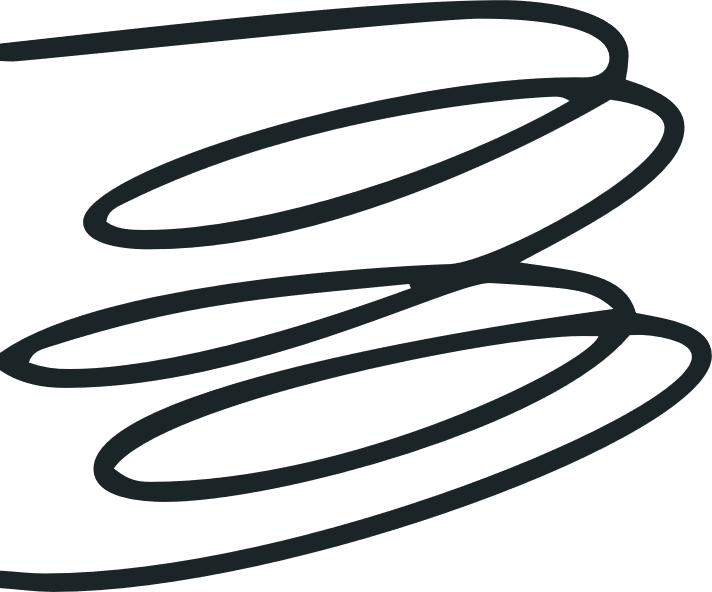 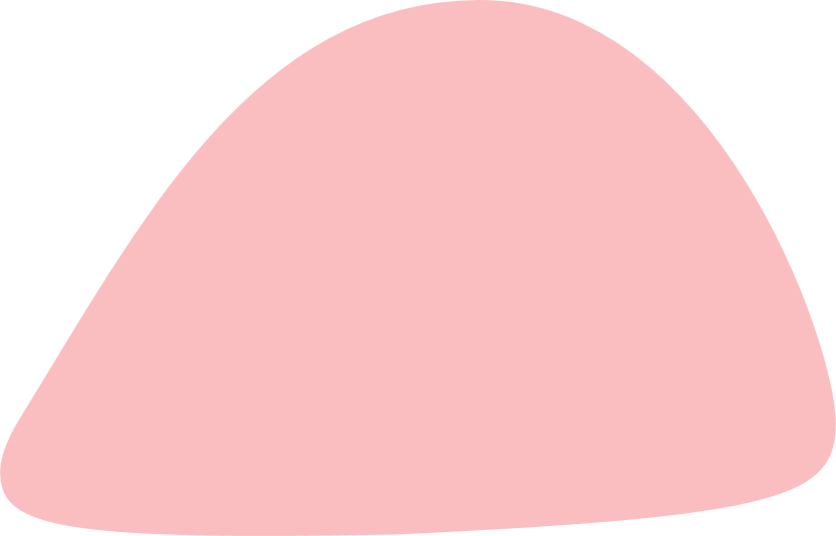 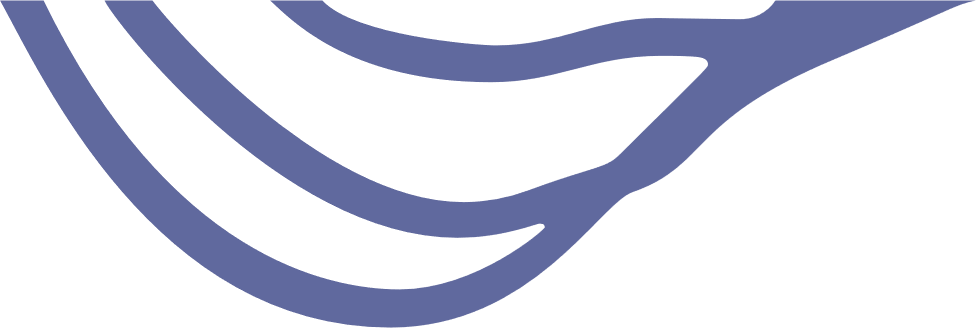 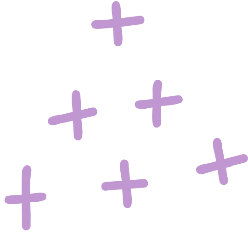 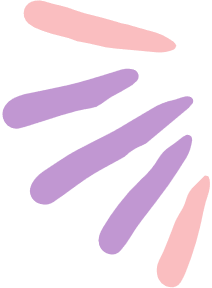 PHẦN 1.
THỰC HÀNH TẠO THAO TÁC VỚI TỆP VÀ THƯ MỤC
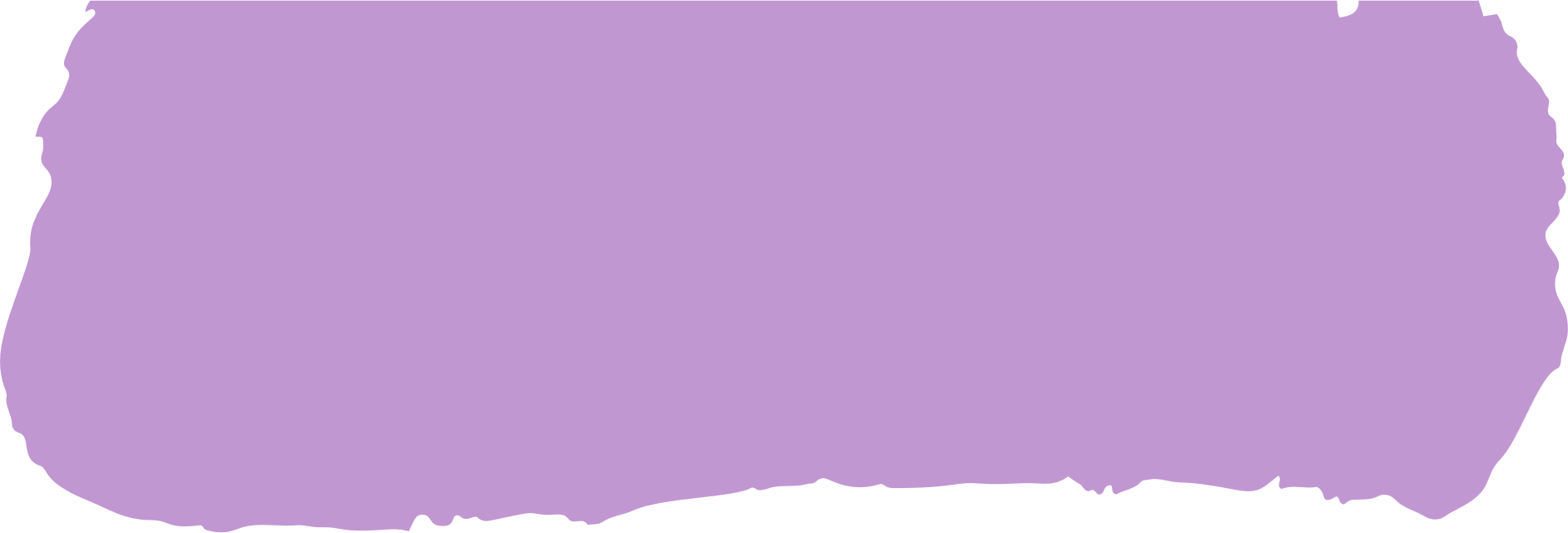 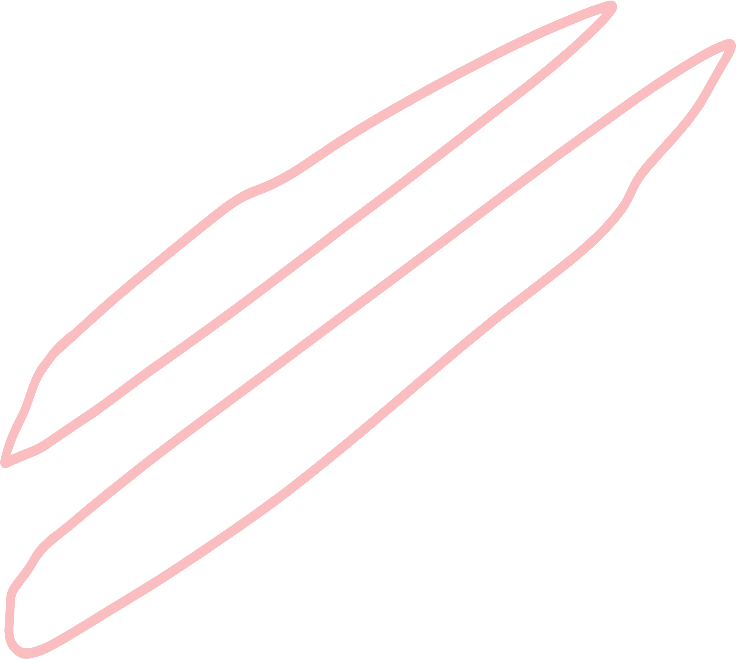 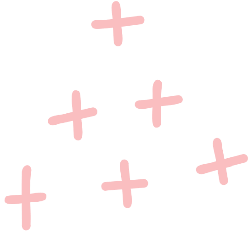 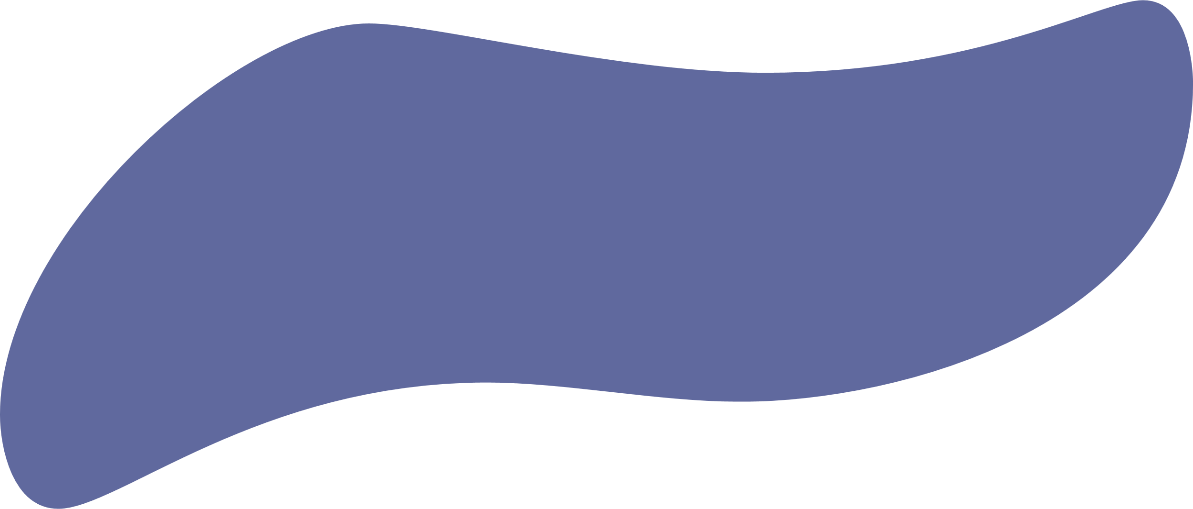 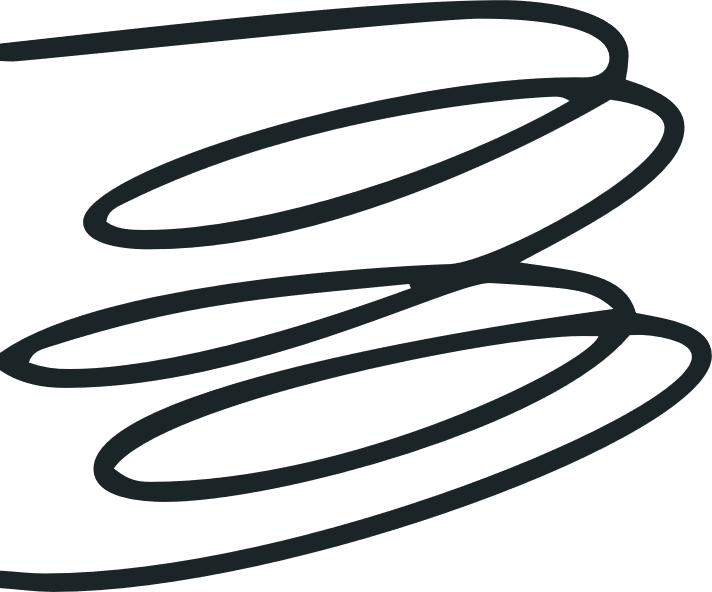 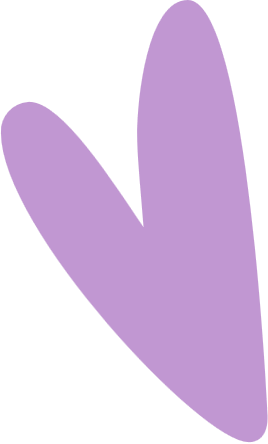 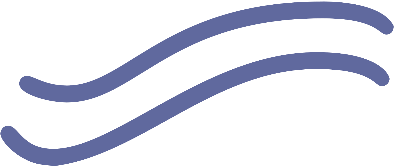 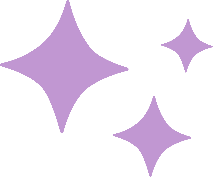 THỰC HIỆN NHIỆM VỤ
Nhiệm vụ 1: Tạo cây thư mục. (13 phút)
Em hãy tạo cây thư mục theo gợi ý. Sau đó sao chép tệp trình chiếu Bài tập nhóm ở ổ đĩa D vào thư mục Bảo Nam, rồi xóa tệp Bài tập nhóm ở ổ đĩa D.
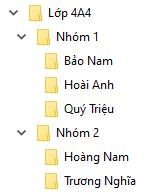 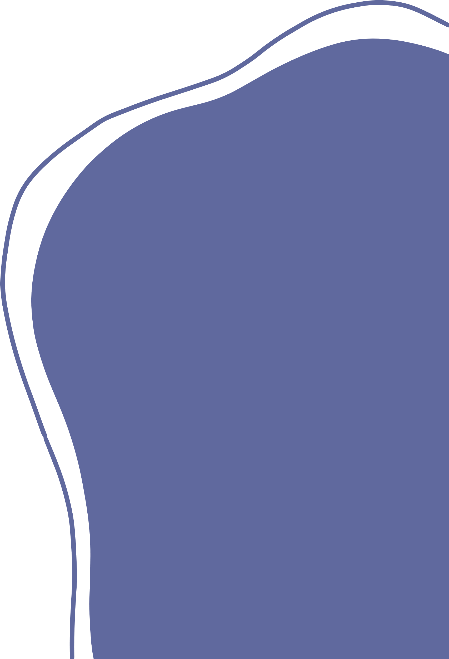 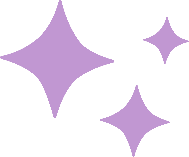 Chiếu bài thực hành của học sinh.
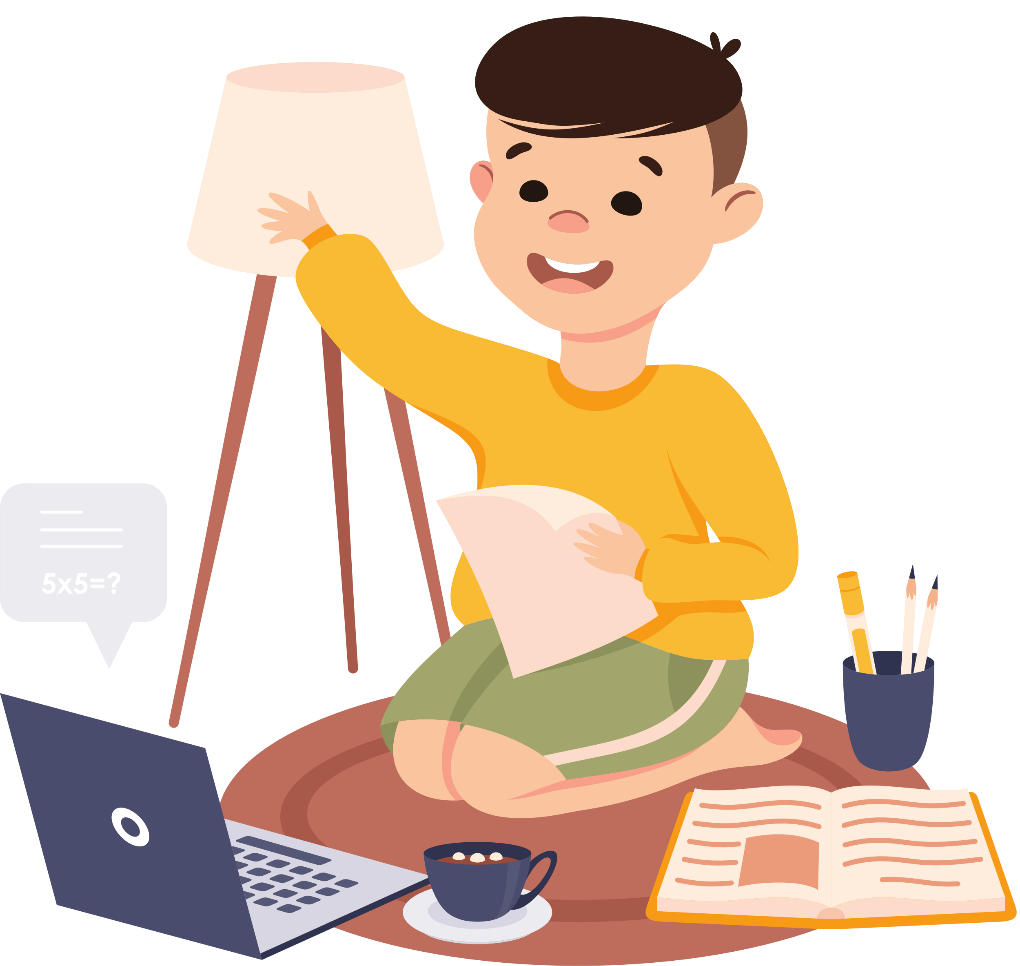 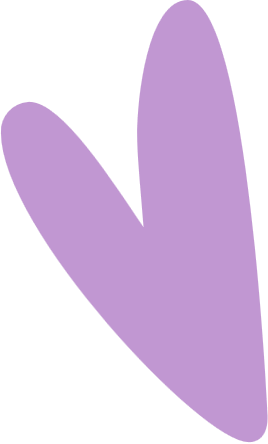 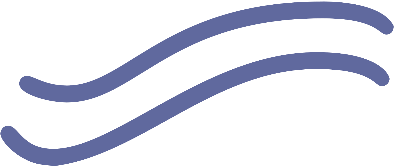 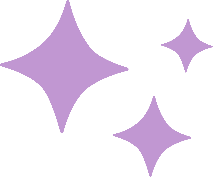 Nhiệm vụ 2: Di chuyển và đổi tên tệp (12 phút)
Di chuyển thư mục Bảo Nam từ Nhóm 1 sang Nhóm 2.
Đổi tên tệp Bài tập nhóm thành Bài tập nhóm 1.
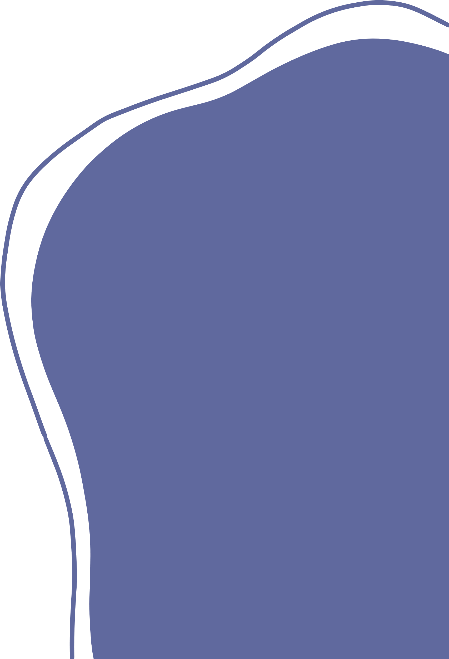 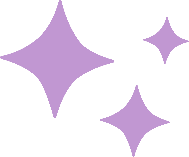 CỦNG CỐ KIẾN THỨC TRÊN Quizizz
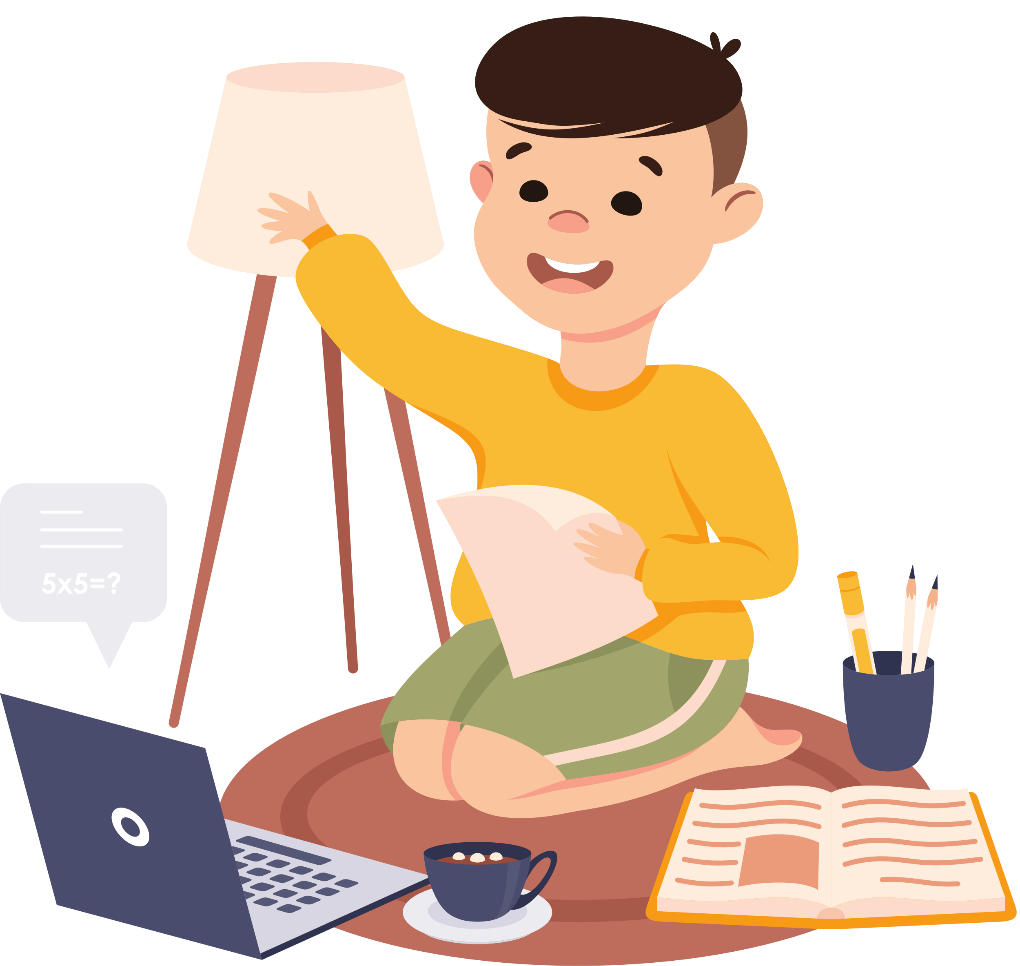 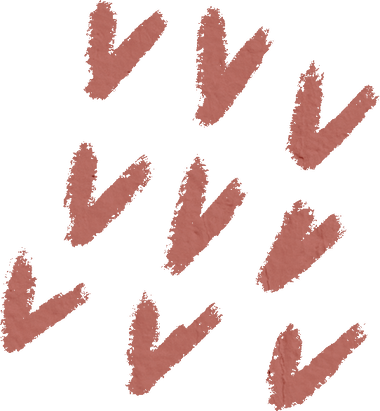 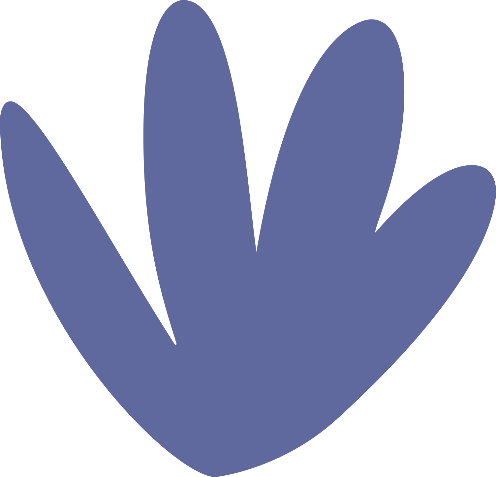 HƯỚNG DẪN VỀ NHÀ
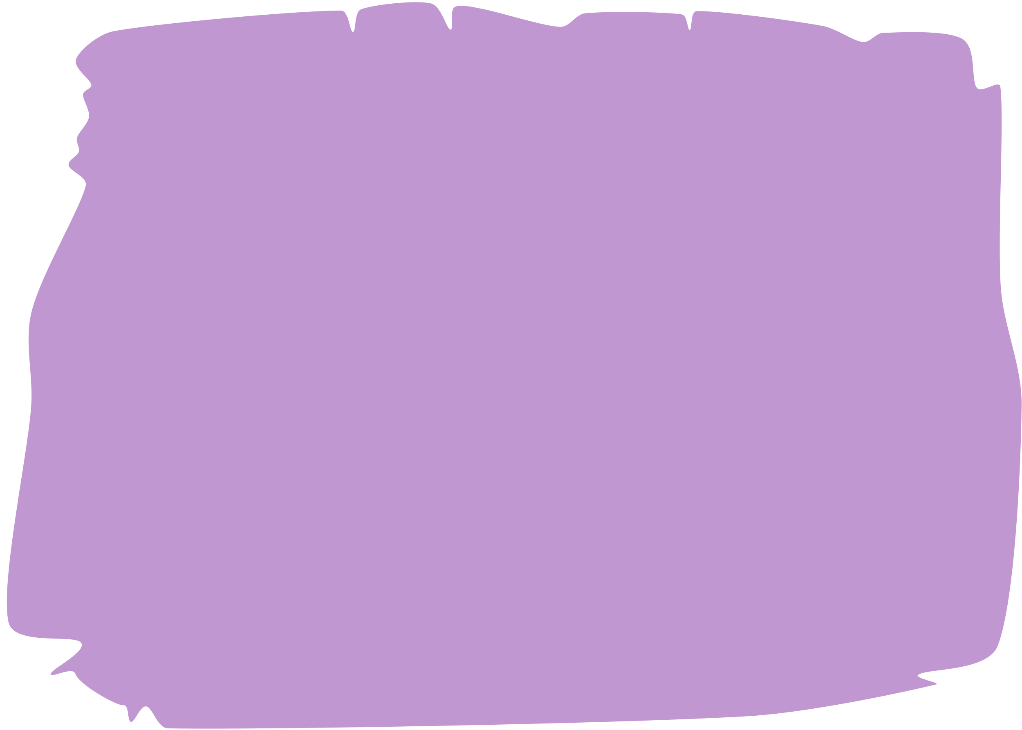 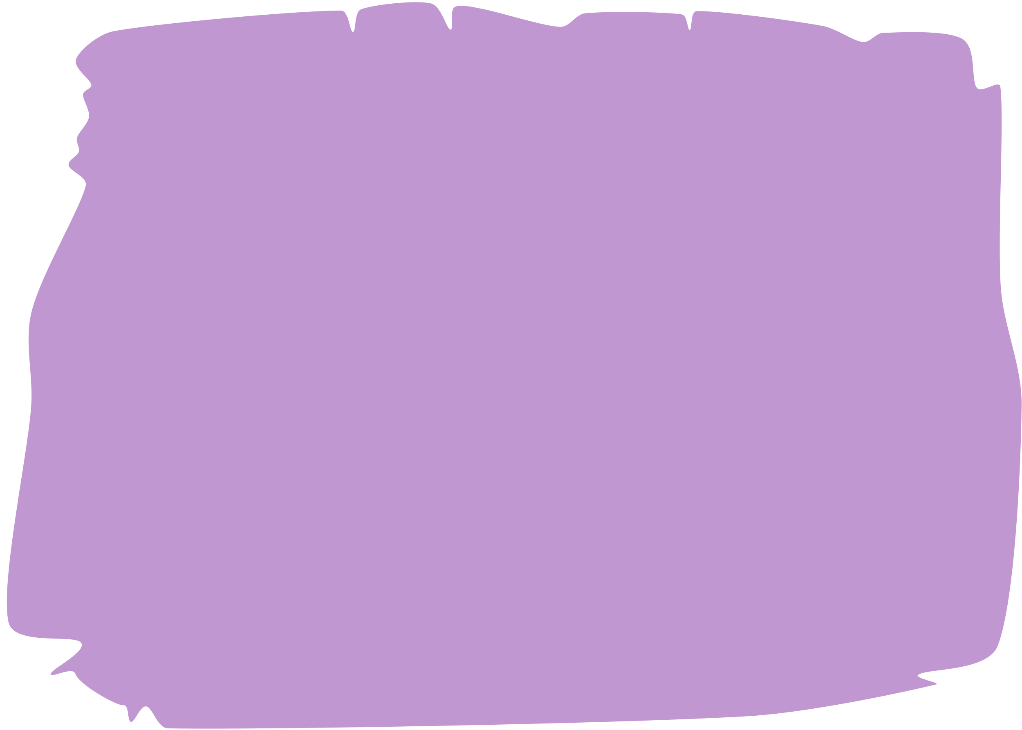 Chuẩn bị trước nội dung bài 6: Sử dụng phần mềm khi được phép.
Ôn tập lại nội dung chính bài học ngày hôm nay
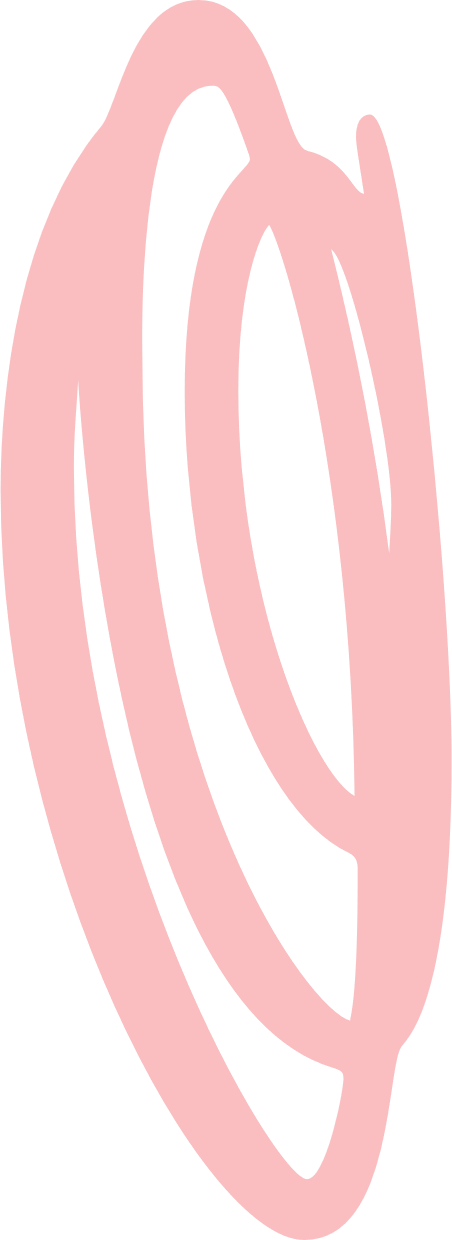 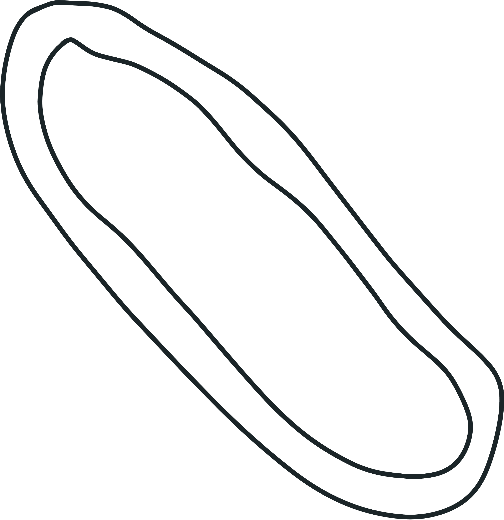 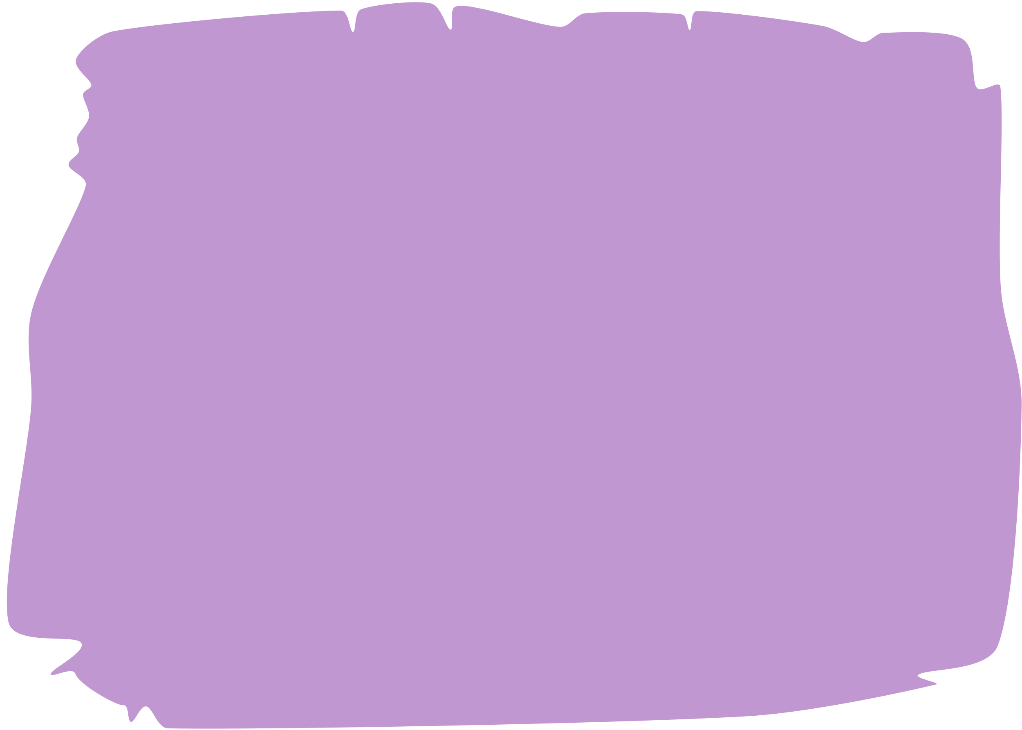 Tìm hiểu về phần mềm miễn phí và phần mềm không miễn phí dưới dạng bài trình chiếu Powerpoint.